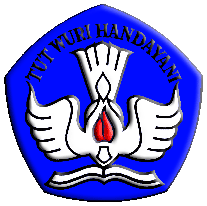 PANDUAN PENGGUNAAN SISTEM PENGELOLAAN SERDOS ONLINEKATEGORI PENGGUNA:  PERGURUAN TINGGI PENGUSUL (PTU)
TIM TEKNOLOGI INFORMASI - SERTIFIKASI DOSEN 
DIREKTORAT JENDERAL PENDIDIKAN TINGGI                                 KEMENTERIAN PENDIDIKAN NASIONAL 
2011
SISTEM PENGELOLAAN SERDOS ONLINE
Pengelolaan Data/Informasi Serdos secara online:
Pengusulan
Pengisian Deskripsi Diri
Penilaian
Dll
Alamat: http://serdos.dikti.go.id
KelOMPOK PENGGUNA SERDOS ONLINE
Peserta (Dosen yang disertifikasi, DYS)
Perguruan Tinggi Pengusul (PTU)
Perguruan Tinggi Penilai Sertifikasi (PTPS)
Manajemen Dikti
Administrator
Pejabat
Mahasiswa sebagai Penilai Persepsional
Sejawat sebagai Penilai Persepsional
Asesor sebagai Penilai Persepsional
PERAN PTU
Memantau dosen yang eligible untuk diusulkan
Verifikasi dan validasi data dosen yang diusulkan
Mengelola akun (account) milik:
Dosen yang diusulkan (DYS)
Atasan DYS
Sejawat DYS
Mahasiswa DYS
Mengelola dan memantau proses pengusulan (termasuk penilaian oleh atasan, sejawat dan mahasiswa)
SERDOS ONLINE UNTUK PTUHalaman MUKA
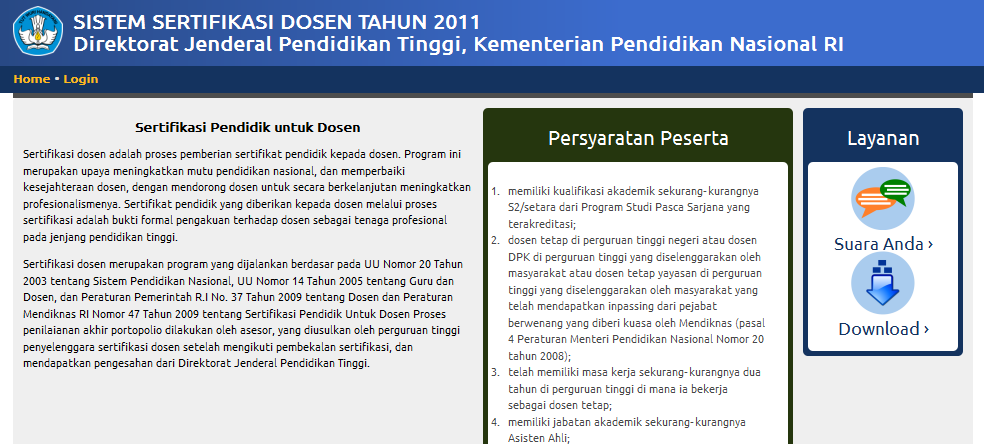 SERDOS ONLINE UNTUK PTUMENU SUARA ANDA (1)
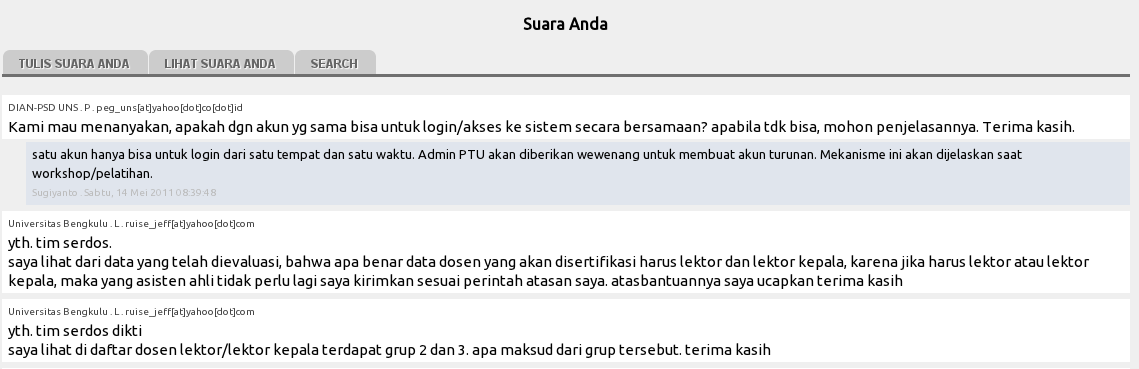 SERDOS ONLINE UNTUK PTUMENU SUARA ANDA (2)
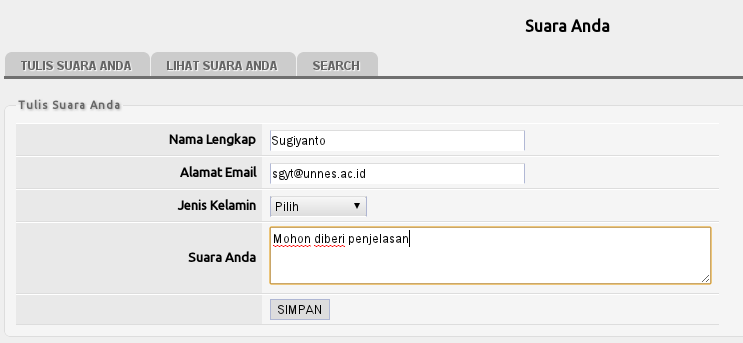 SERDOS ONLINE UNTUK PTUMENU SUARA ANDA (3)
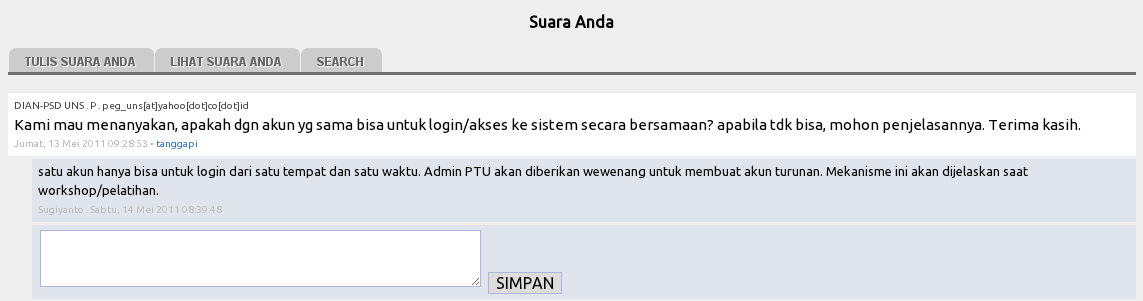 SERDOS ONLINE UNTUK PTUMENU LOGIN
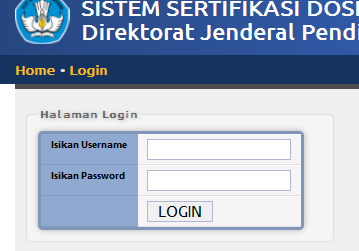 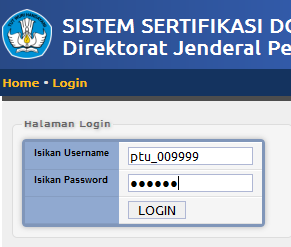 SERDOS ONLINE UNTUK PTUMENU UBAH PASSWORD
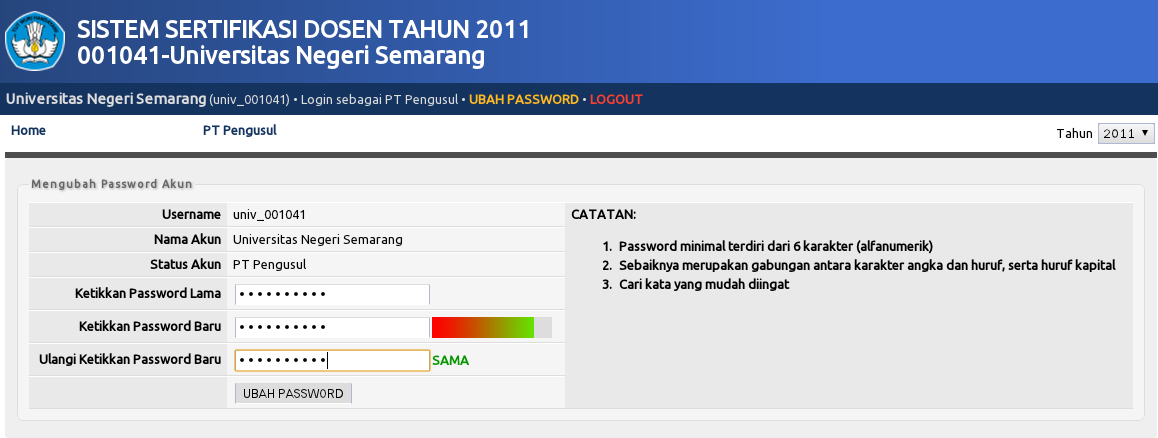 SERDOS ONLINE UNTUK PTUMENU UTAMA UNTUK PERAN PTU
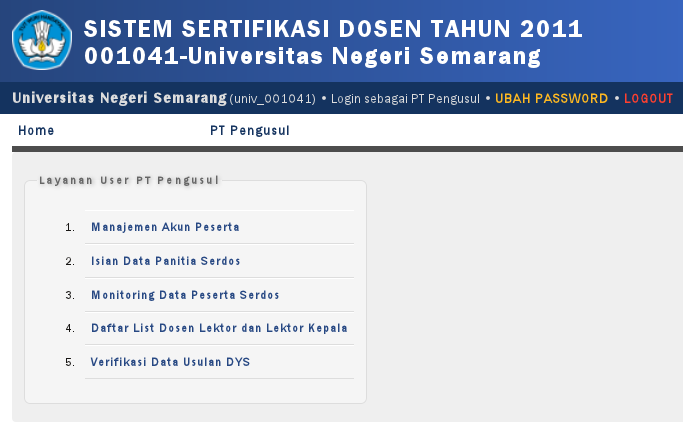 SERDOS ONLINE UNTUK PTUMENU ISIAN KELENGKAPAN DATA PSD (1)
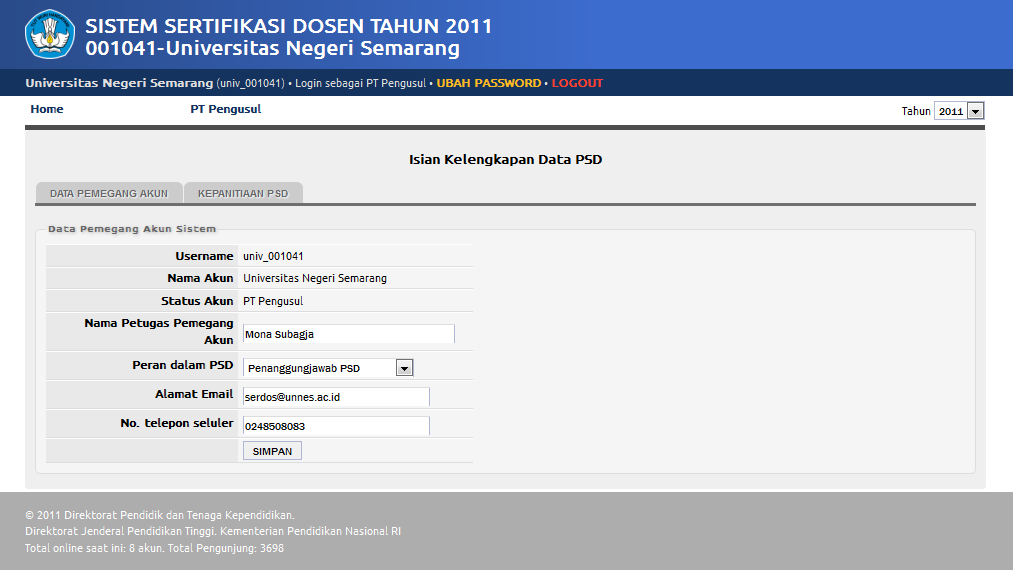 SERDOS ONLINE UNTUK PTUMENU ISIAN KELENGKAPAN DATA PSD (2)
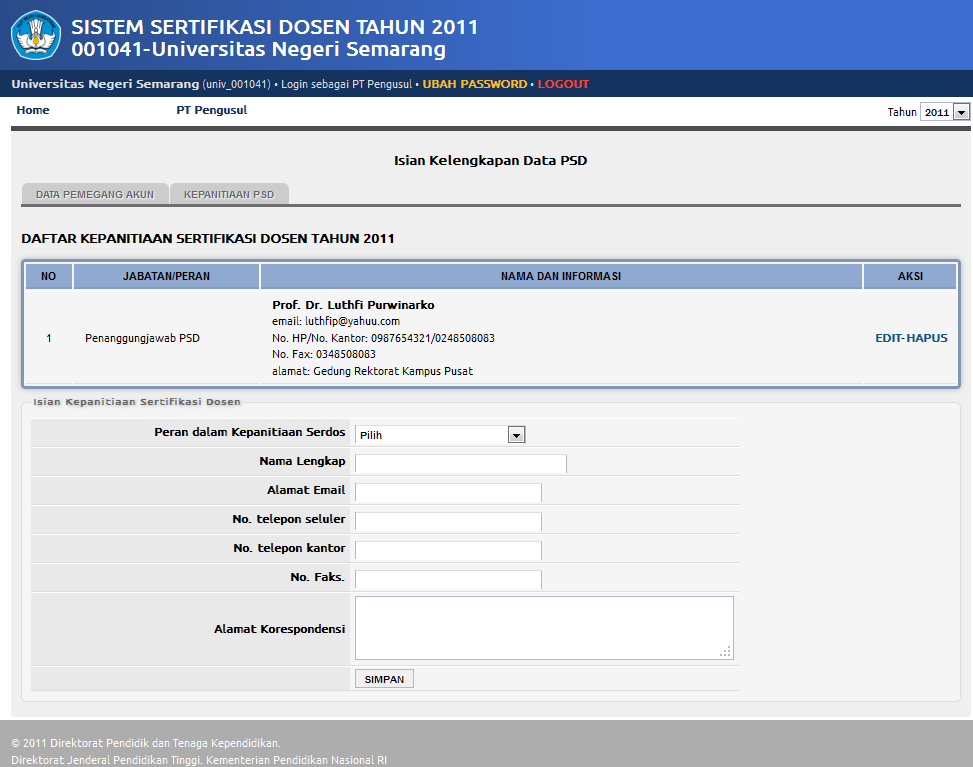 SERDOS ONLINE UNTUK PTUMENU DAFTAR DOSEN LK& LEKTOR
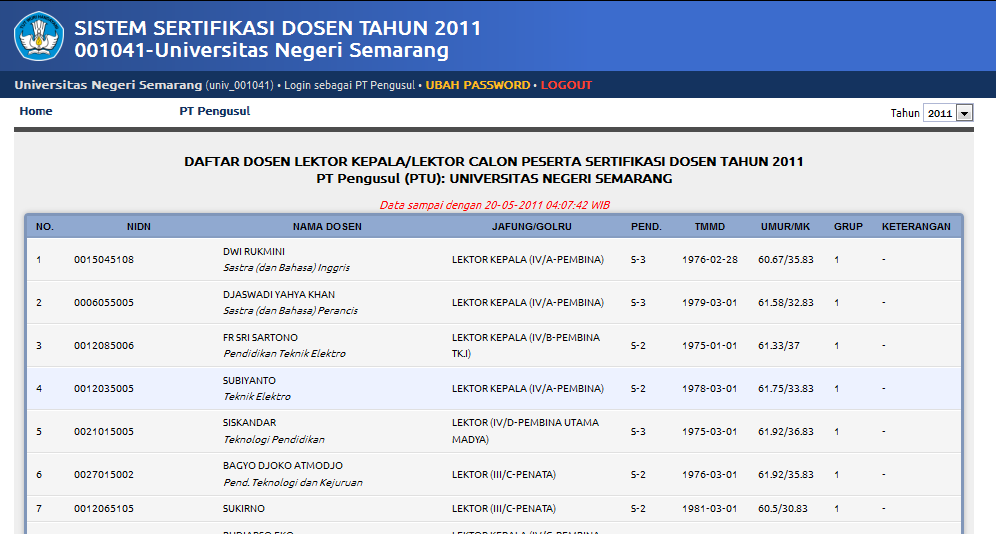 SERDOS ONLINE UNTUK PTUMENU VERIFIKASI DATA USULAN DYS
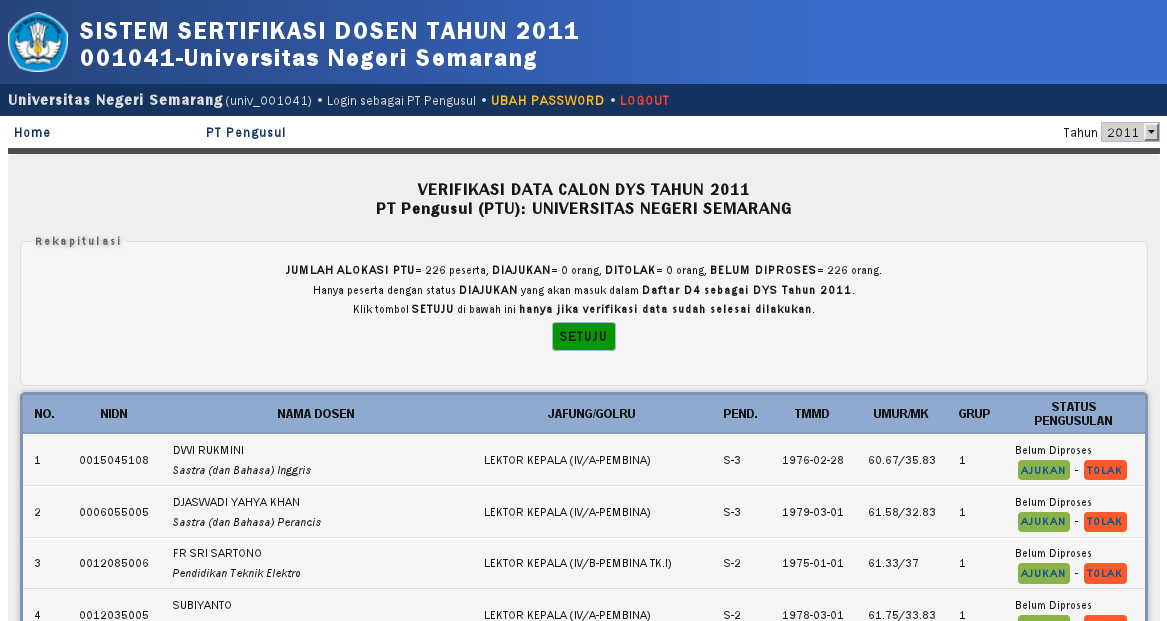 SERDOS ONLINE UNTUK PTUMENU VERIFIKASI DATA USULAN DYS (1)
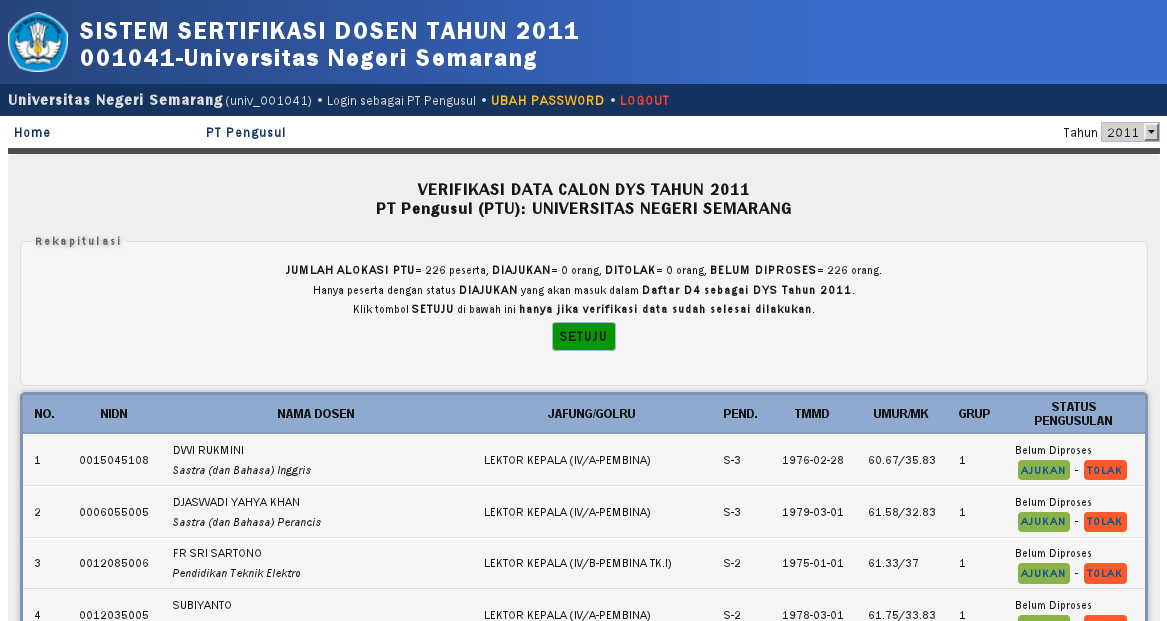 SERDOS ONLINE UNTUK PTUMENU VERIFIKASI DATA USULAN DYS (2)
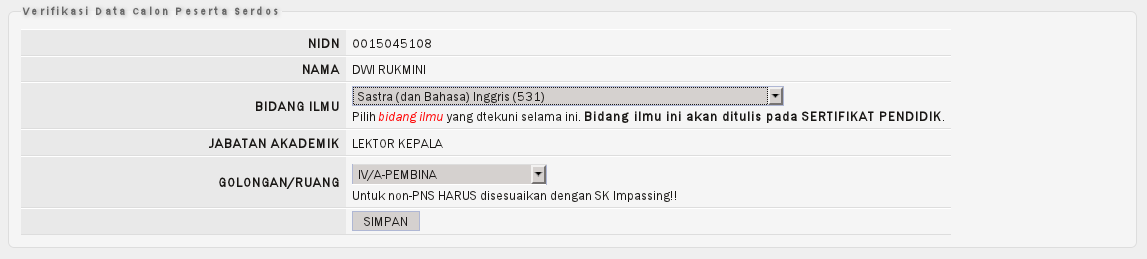 SERDOS ONLINE UNTUK PTUMENU VERIFIKASI DATA USULAN DYS (3)
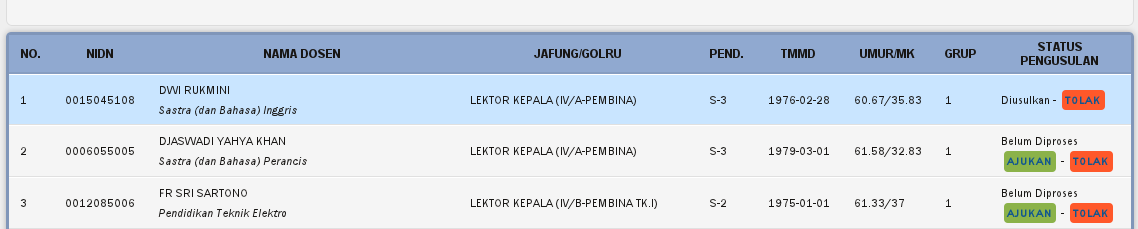 SERDOS ONLINE UNTUK PTUMENU VERIFIKASI DATA USULAN DYS (4)Pengisian ALASAN TIDAK DIUSULKAN
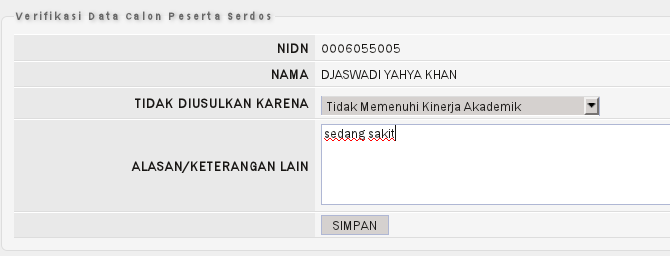 SERDOS ONLINE UNTUK PTUMENU VERIFIKASI DATA USULAN DYS (5)HASIL PENGISIAN
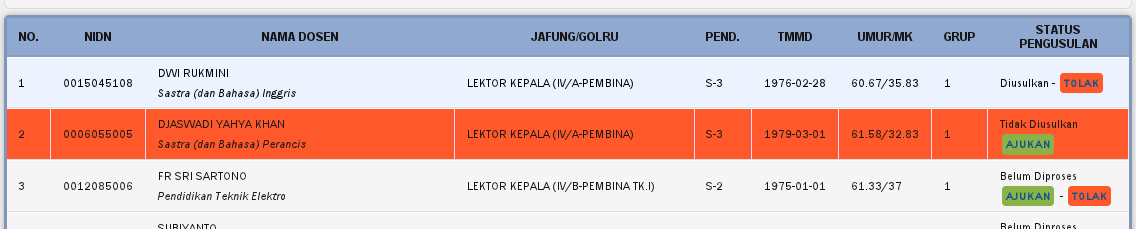 SERDOS ONLINE UNTUK PTUMENU VERIFIKASI DATA USULAN DYS (6)HALAMAN PERSETUJUAN – 2 KALI!
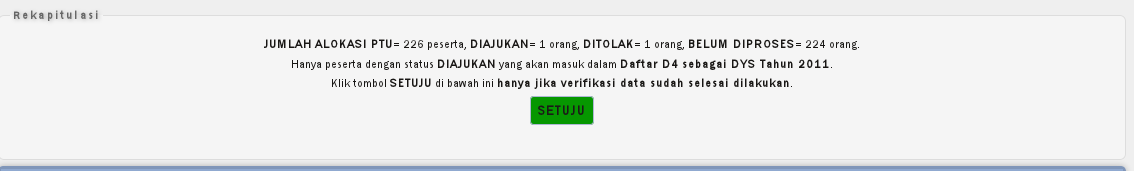 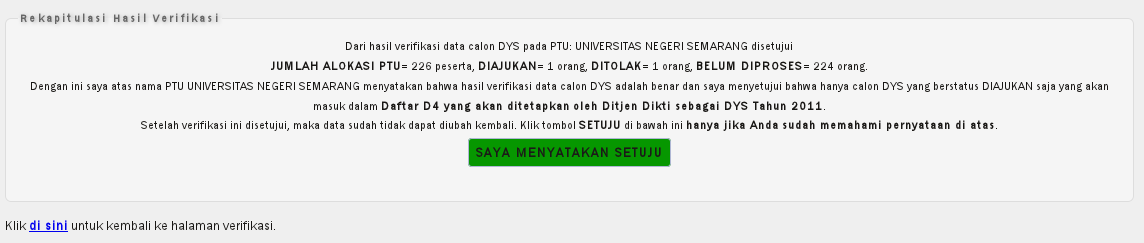 SERDOS ONLINE UNTUK PTUMENU VERIFIKASI DATA USULAN DYS (7)HALAMAN SETELAH PERSETUJUAN
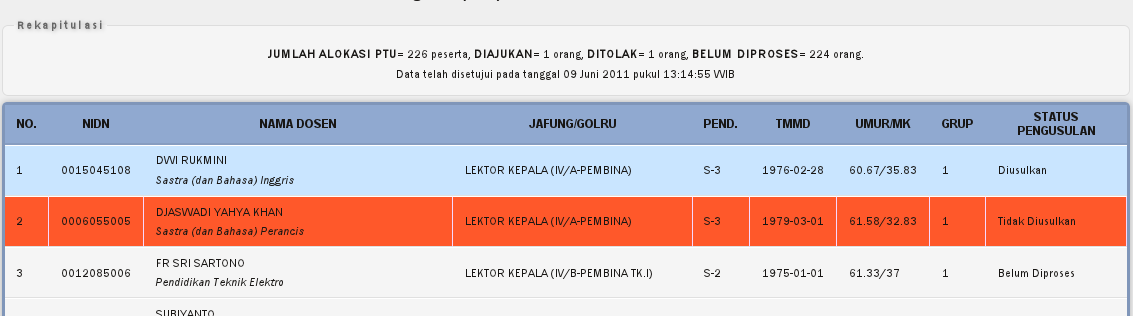 SERDOS ONLINE UNTUK PTUMENU MANAJEMEN AKUN PESERTA
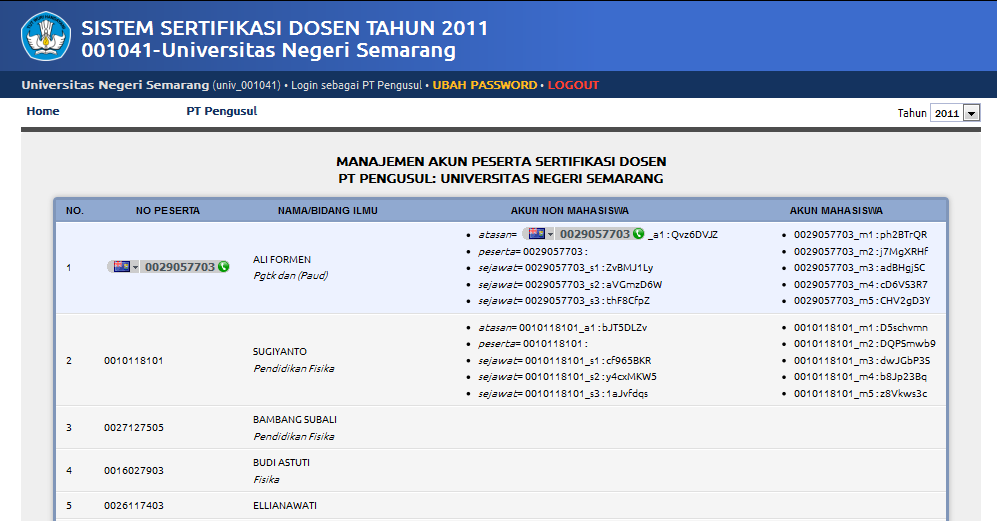 SERDOS ONLINE UNTUK PTUMENU PENGELOLAAN USULAN & PENILAIAN SERTIFIKASI (1)
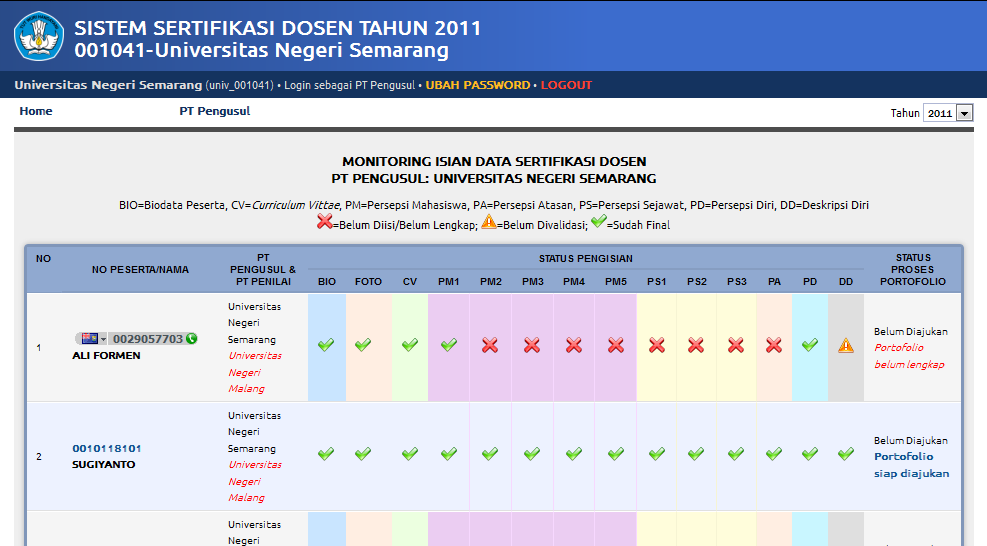 SERDOS ONLINE UNTUK PTUMENU PENGELOLAAN USULAN & PENILAIAN SERTIFIKASI(2) HALAMAN DATA IDeNTITAS PESERTA SeRDOS
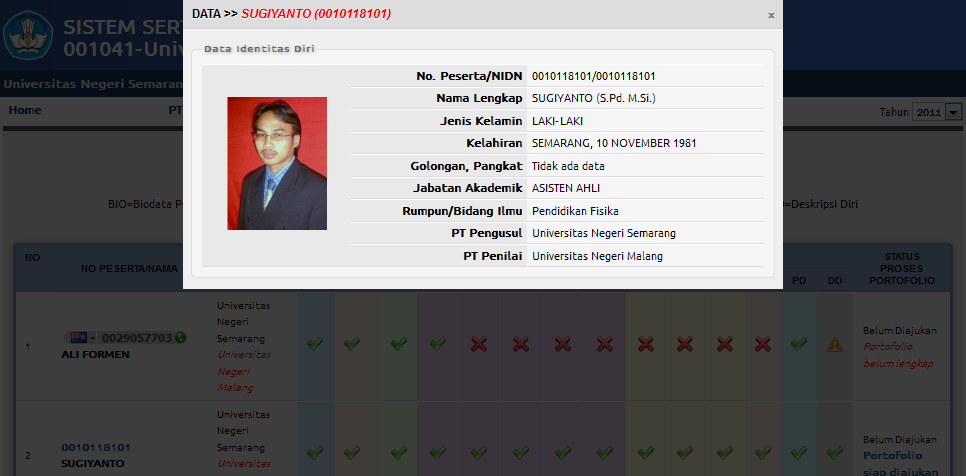 SERDOS ONLINE UNTUK PTUMENU PENGELOLAAN USULAN & PENILAIAN SERTIFIKASI (3)HALAMAN ISIAN BIODATA PESERTA SeRDOS
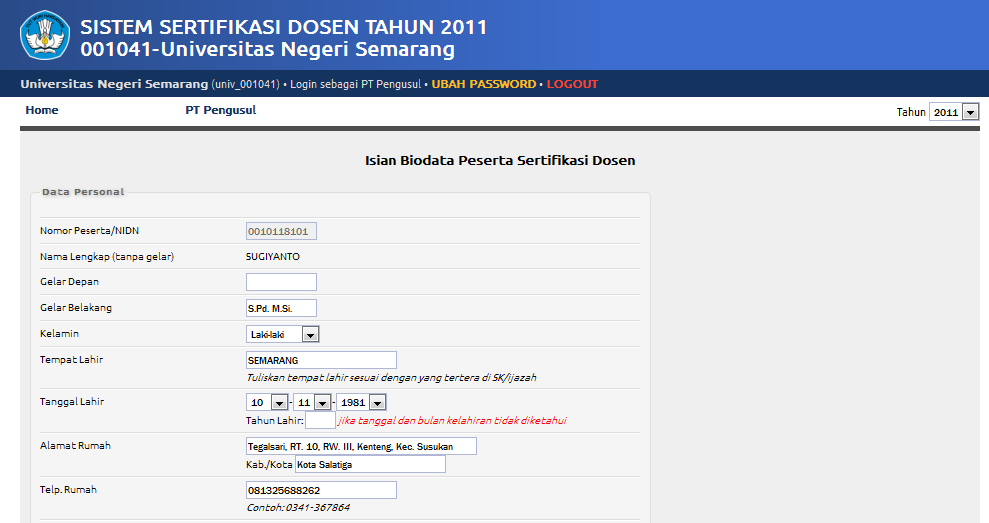 SERDOS ONLINE UNTUK PTUMENU PENGELOLAAN USULAN & PENILAIAN SERTIFIKASI (3)HALAMAN ISIAN BIODATA PESERTA SeRDOS
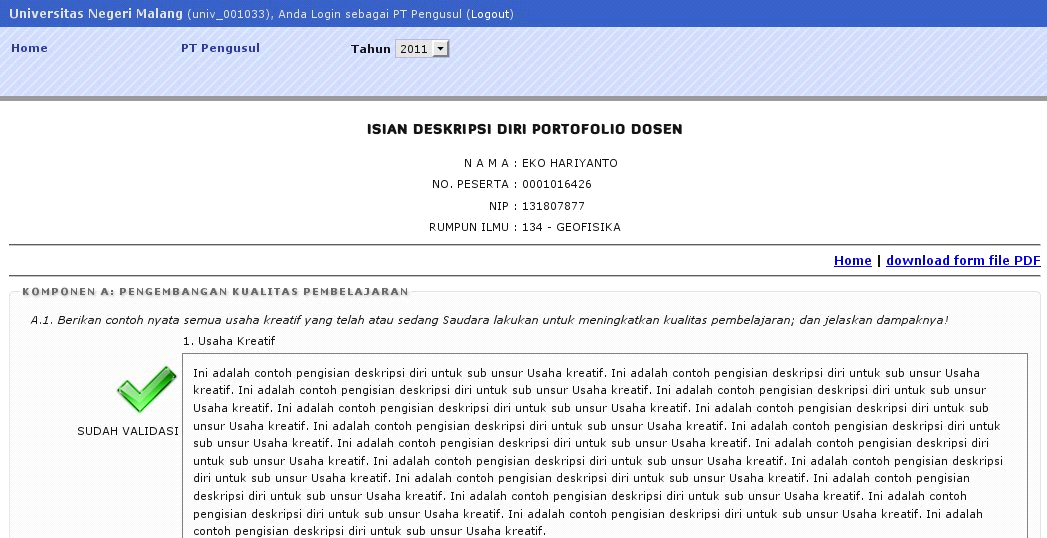 SERDOS ONLINE UNTUK PTUMENU PENGELOLAAN USULAN & PENILAIAN SERTIFIKASI (3)HALAMAN MONITORING PESERTA SETELAH DIUSULKAN
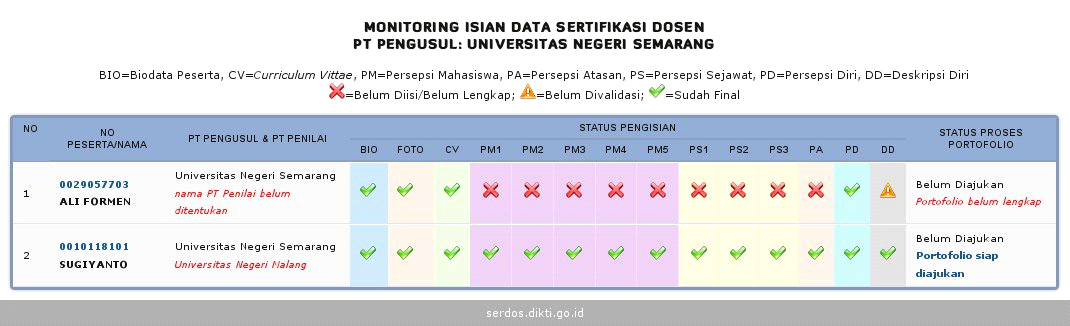 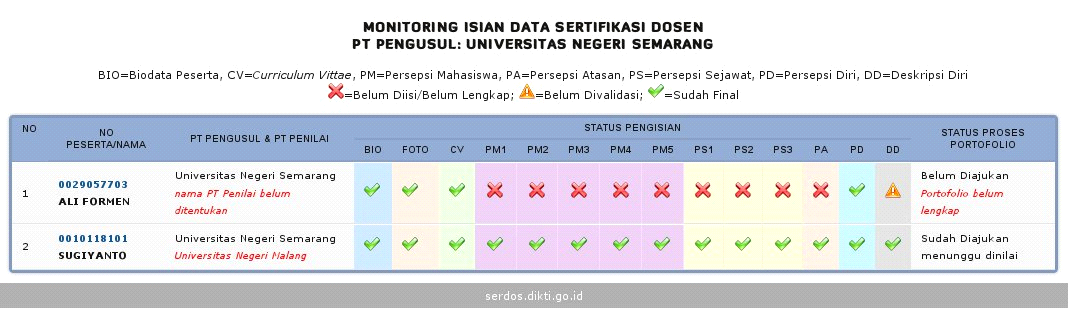 TERIMA KASIH
SELAMAT BERKARYA